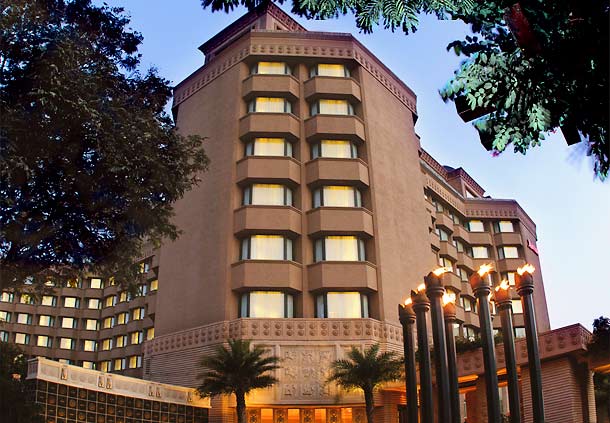 VICEROY HOTELS LIMITED
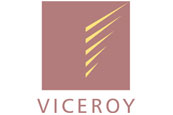 PORTFOLIO
Key Management Profile
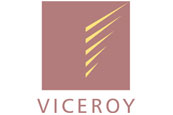 PROMOTER
Mr P. Prabhakar Reddy, aged 64 years, is a Law Graduate and has over 3 decades of experience in Hospitality Sector.

Mr Reddy is an experienced and resourceful businessman with good track record in his business ventures. 

Mr Reddy is also engaged in various social activities and is a former Member of Parliament (Rajya Sabha).
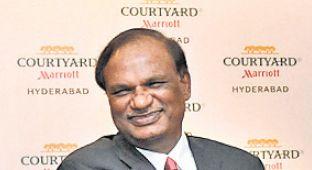 BOARD OF DIRECTORS
Property & Location Snapshots
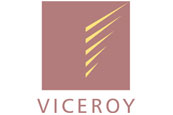 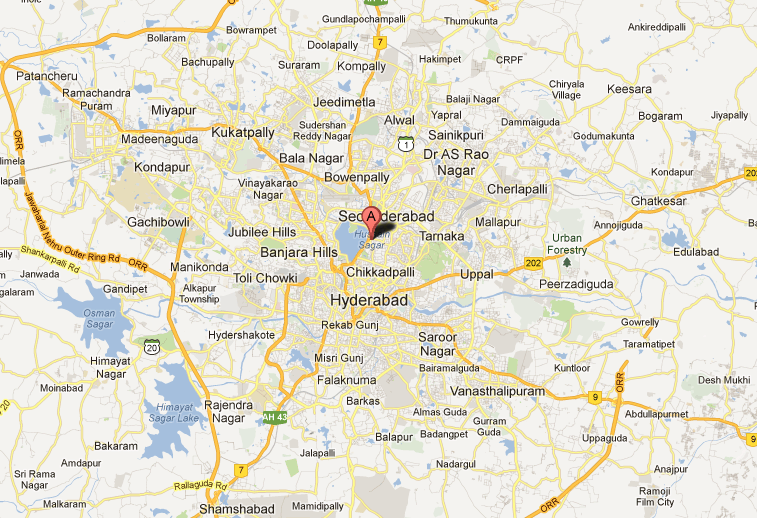 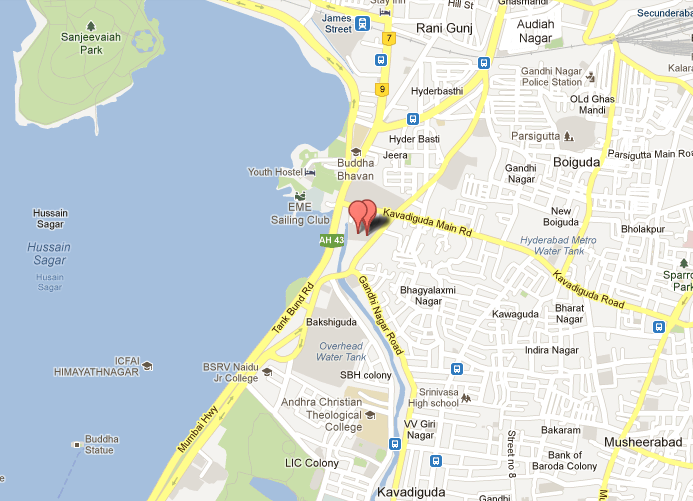 Strategic Location
Located at the heart of the CBD opposite the picturesque Hussain Sagar Lake
Easy access to International Airport, the U.S. Consulate, Government Secretariat,  Hi-tech city & New IT Campuses ( Uppal ),  new AIIMS and shopping.
Hotels together offer largest aggregation of rooms & convention space at a single location
Marriott Hyderabad Hotel & Convention Centre
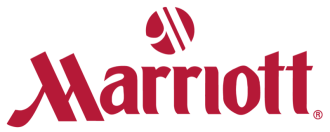 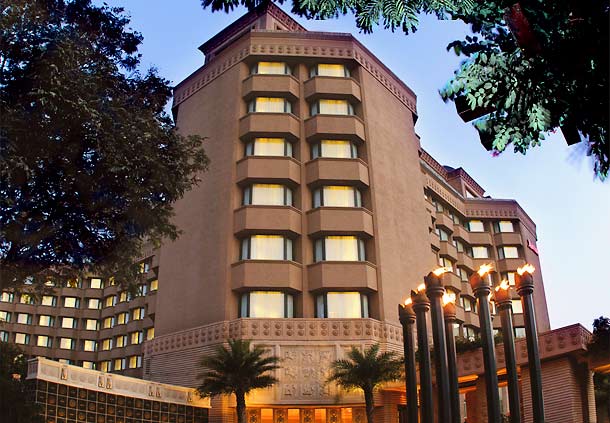 Snapshot
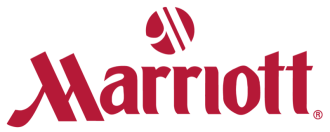 The property is a 5-Star Deluxe hotel, spread across 3.5 acres, over looking the Hussain Sagar Lake, operational since April 2005.

It offers 297 luxurious rooms including 1 presidential suite, 10 exclusive suites, a state-of art Gymnasium, a Spa, 4 specialty F&B outlets and Lounge.

10,000 sq ft Rooftop Bar and Lounge with PDR, Indoor, Outdoor Seating and  Pool table. Largest in the city. 

The hotel also offers one of the largest Convention Centre in India.

The Hotel is under Management Contract with ‘Marriott International’ with its ‘Marriot’ brand.
Our Consultants
Interior Designs     :       Jeffrey Wilkes & Associates, KL

Landscaping &
Hardscaping            :      Bill Bensley , Bangkok          

Lighting                    :     Tony Corbett, UK

Graphic Design       :     Corlett  Design, AUS
Marriott Hyderabad – Rooms
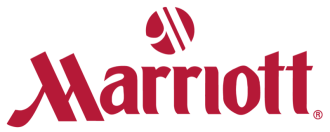 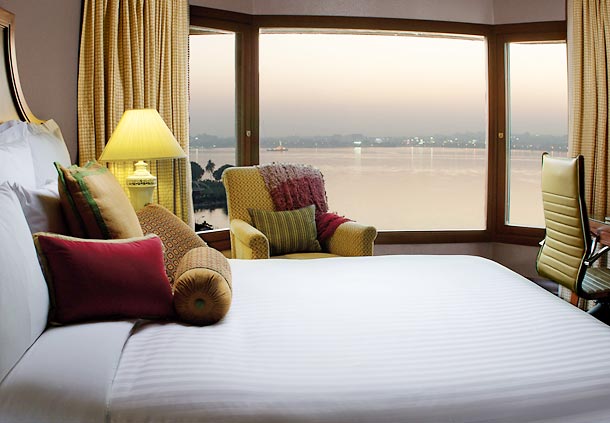 Mariott Hyderabad - Competition
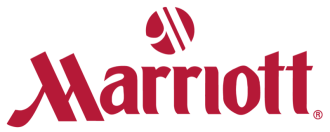 Hotel
Rooms
Taj Krishna                                                               258
 
Taj Deccan                                                               151

ITC Kakatiya                                                             189

THE PARK                                                                 270
Marriott Hyderabad – Convention Center
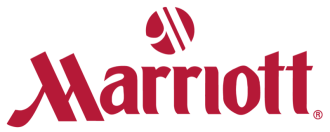 Marriott Convention Centre
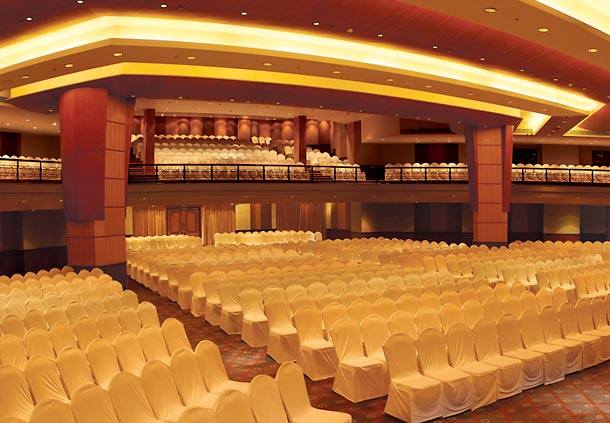 Suitable for Business Convention, Associations  AGM’s, Weddings and Reception
Marriott Hyderabad – Conference Space
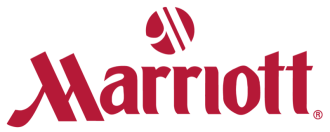 The property has one of India's largest and most advanced venues for meetings, conventions, weddings and major conferences (55,972 sq ft ).
Convention centre measuring 14,000 sft with 20,000 sft attached lawn area.
16 Meeting rooms / Halls (Including 6 of Courtyard).
All Areas have modern  AV facilities with  wired / wireless internet access.
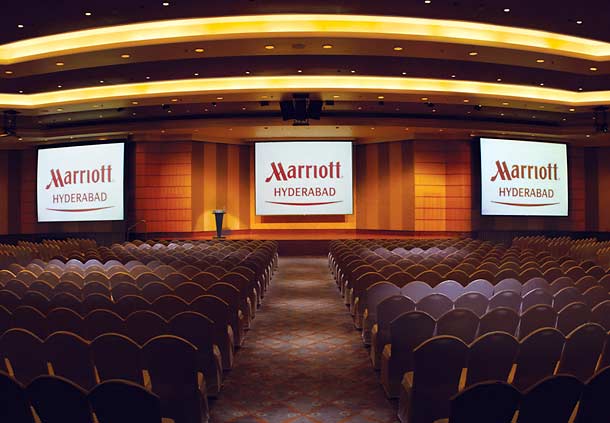 Marriott Hyderabad – Meeting Rooms
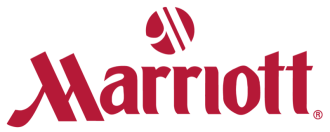 Meeting Rooms with qualified support services
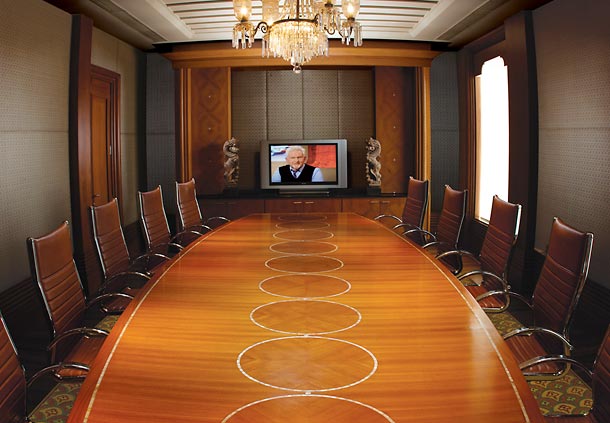 Marriott Hyderabad – Social Events
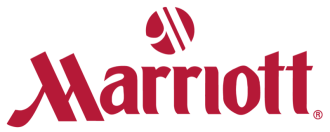 Pearl Gardens
Sapphire Ballroom
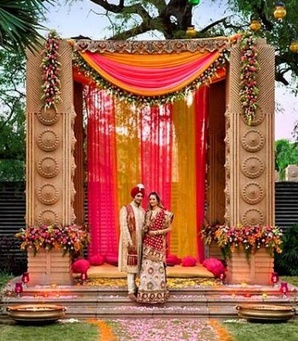 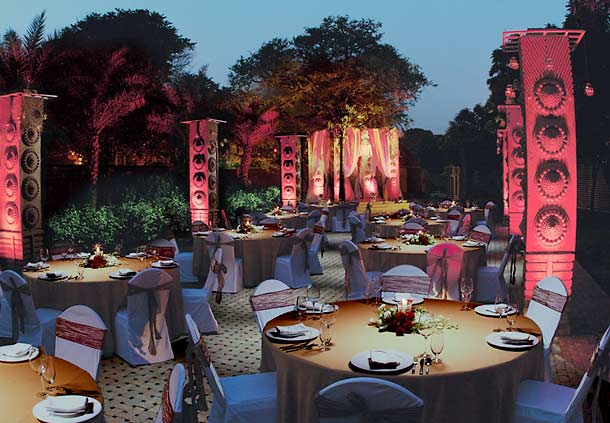 Marriott Hyderabad – F & B
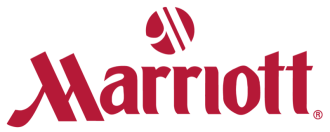 OKRA
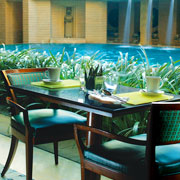 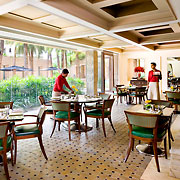 INTERNATIONAL (Covers 200)
Multi Cuisine restaurant open for 24 hrs.
Located at Lobby with swimming pool view.
Breakfast, lunch and dinner.
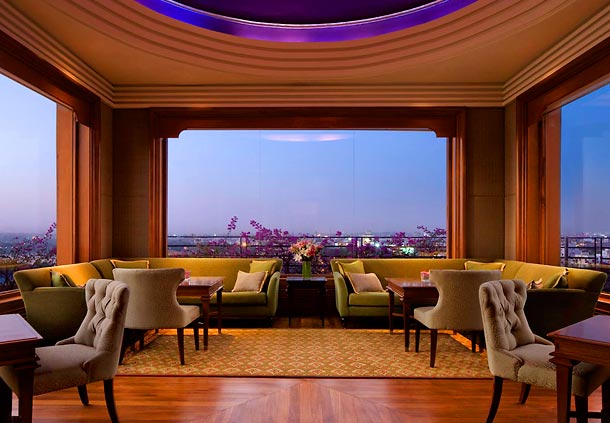 ALTITUDE Lounge Bar
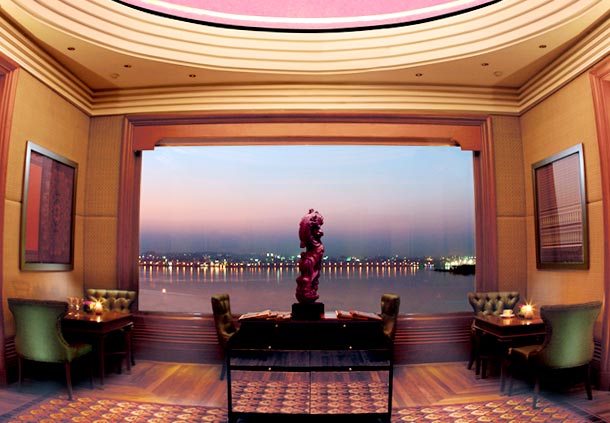 INTERNATIONAL (Covers 200)
On the 8th floor opens in the evenings .
Eclectic mix of food , drinks and glamour.
Has a spectacular panoramic view of the magnificent Hussain Sagar Lake with indoor and open to sky seating .
Marriott Hyderabad – F & B
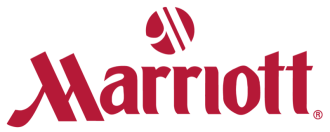 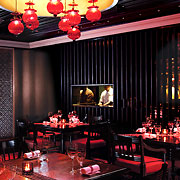 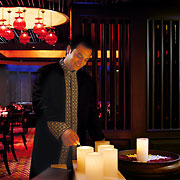 BIDRI
Indian Culinary (Covers 100)

Authentic cuisine from Andhra, Hyderabad, Kashmir and Lucknow.

Located at Lobby level.

For dinner.
HBC  (Hyderabad Baking Company)
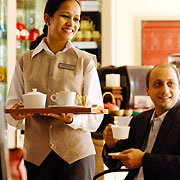 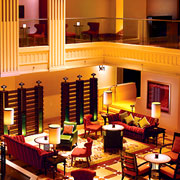 Deli
Grab n Go Concept .

Serves  Sandwiches, Pastries, crisp cookies, healthy breads, aromatic coffee etc.

Located in the lobby.
Marriott Hyderabad – F & B
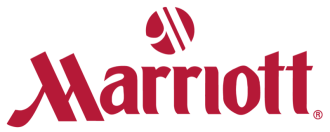 CLUB LOUNGE
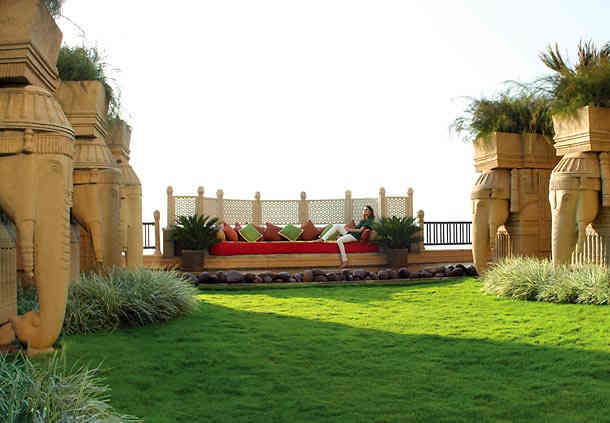 Open to residents of club rooms, suites and Marriott reward Members.

Located at Mezzanine Level over looking front lawn.

Open for complimentary  breakfasts and cocktails.
PATIO
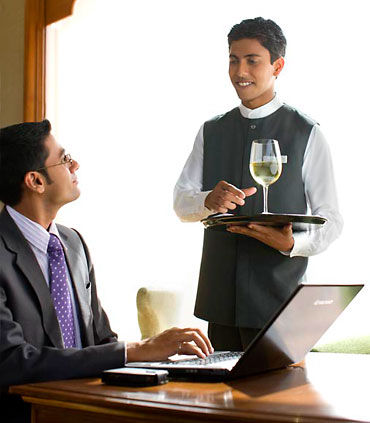 Located on Second Floor .

10,000 Sq ft with 3,000 Sq ft open to sky.

Used as common buffet dining area for meeting rooms on the floor .
Marriott Hyderabad – Health & Fitness
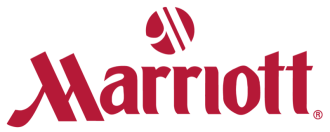 Spa with treatment rooms .
Fully equipped Gym with Steam rooms.
Swimming Pool .
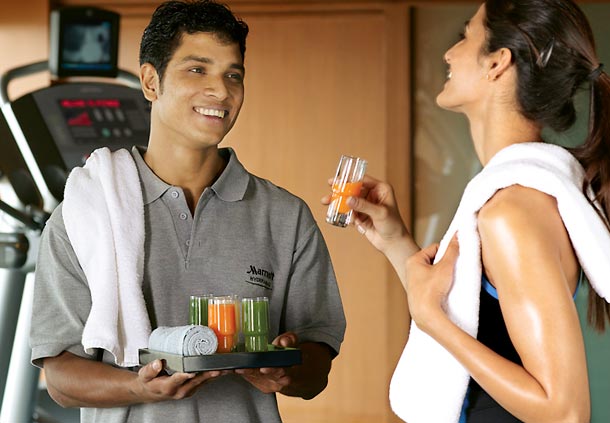 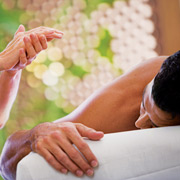 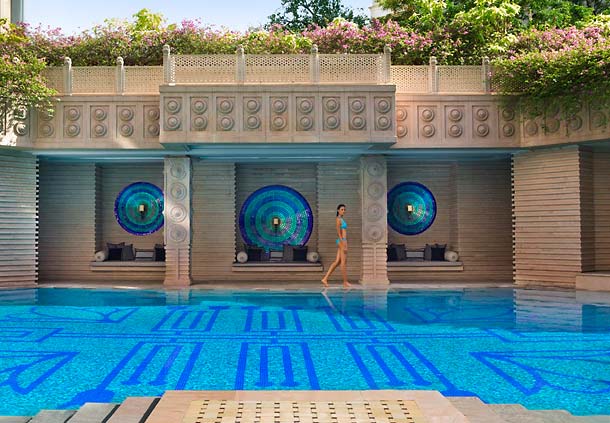 Courtyard by Marriott, Hyderabad
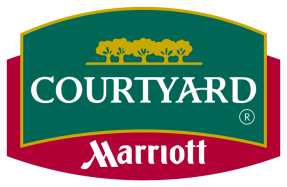 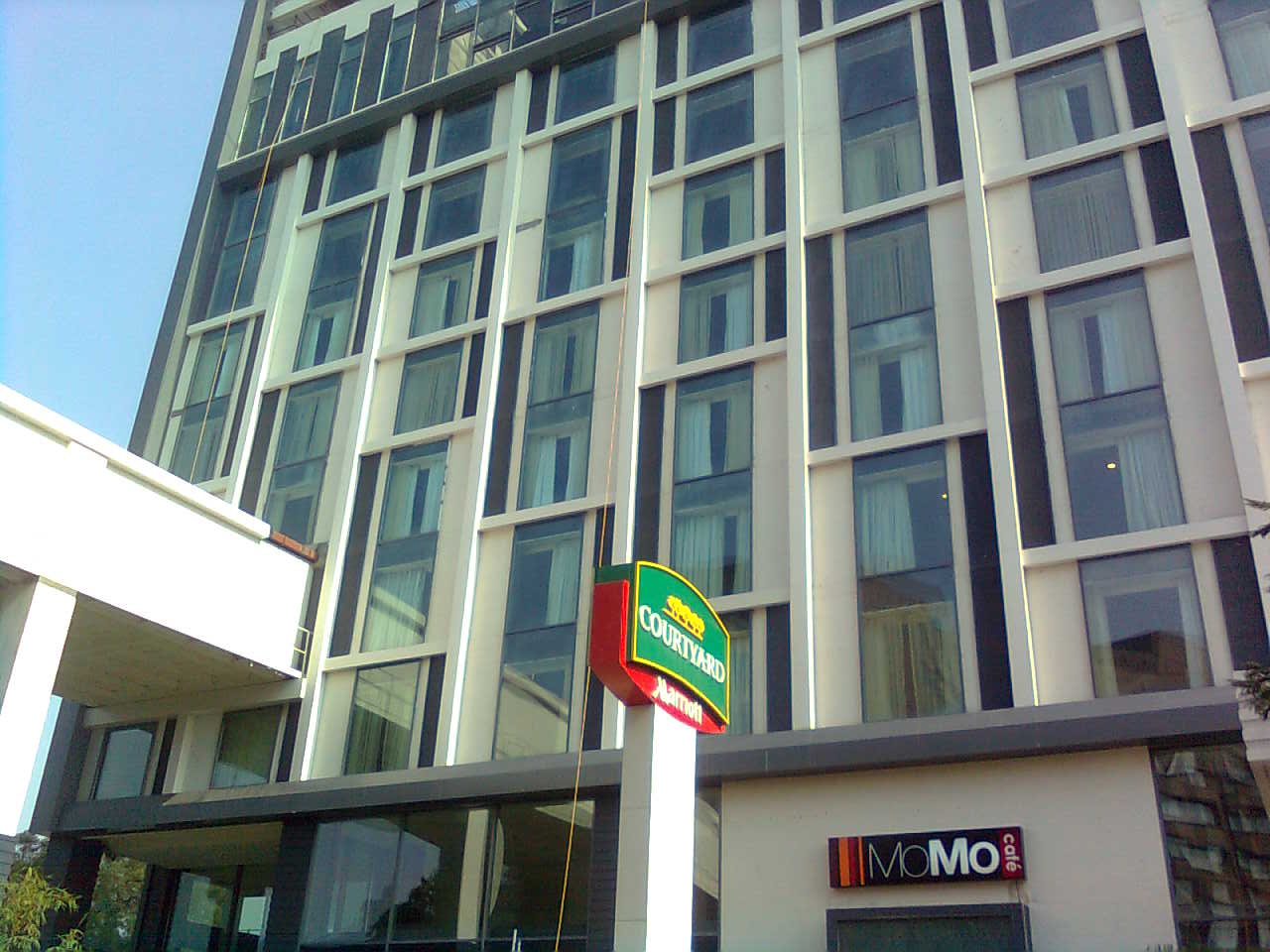 Courtyard Hyderabad– Property Overview
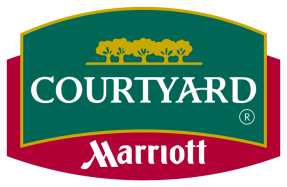 Viceroy Hotels Limited has built Courtyard Hyderabad, next to Marriott Hyderabad, complementing the existing hotel with its modern design and contemporary styling. 

The Hotels has 200 high-end business rooms located on the Hussain Sagar Lake Road, Hyderabad, and adjacent to the Marriot. Hotel spreads across ~1.5 acres with built-up area of around 2.67 lakhs sq. ft.

Courtyard Hyderabad will be managed by Marriott for 30 years and is among the first new age Courtyards in India to follow the MoMo Concept in Restaurant.
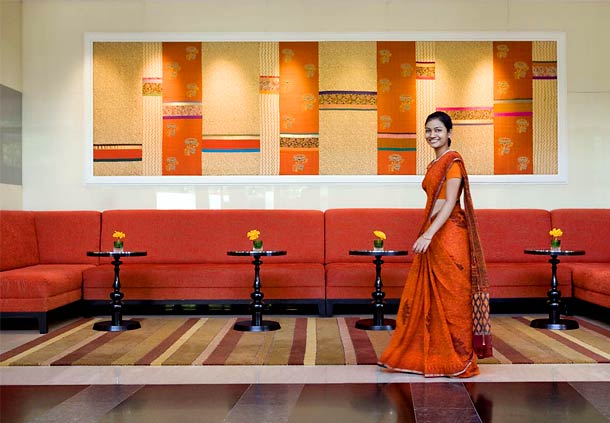 Courtyard Hyderabad– Snapshot
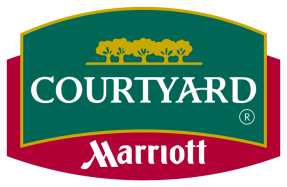 Courtyard, a contemporary property, is a four star premier hotel in Hyderabad popular among business travellers and is operational since 2009.

The Hotel offers 200 well appointed rooms under various categories (112 Currently Operational and remaining needs to be fitted out ).

15,000 Sq ft of Spa, Salon and Treatment rooms on the Topmost floor.(PROPOSED)

15,000 sq ft Roof Top for Gym  and Swimming Pool .(PROPOSED)

Dedicated Elevators for member patrons  as well as  Residents of Marriott.

Situated on lower Tank Bund Road, the Hotel is connected to Marriott Hyderabad via Sky bridge( 8 Meters Wide).

It is under Management Contract with ‘Marriott International’ with its ‘Courtyard’ brand.
Courtyard Hyderabad – Rooms
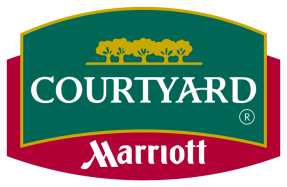 *112 rooms are currently operational
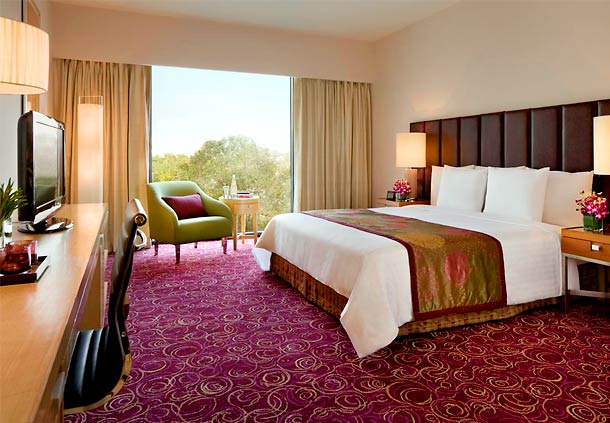 Courtyard Hyderabad - Competition
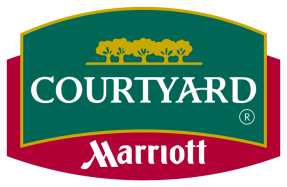 Hotel
Rooms
Taj Vivanta                                                  181

Green Park                                                 148

Marigold                                                      180

Minerva Grand, Secunderabad                 139
Courtyard Hyderabad – F & B
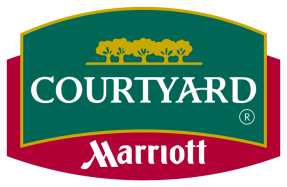 MoMo Café, (covers 100) the all-day dining restaurant at Courtyard by Marriott, Hyderabad, offers an exciting menu with an Asian touch. 

The restaurant offers various options from large buffet for Breakfast, Lunch and Dinner.

MoMo Café has an open display kitchen, friendly wait staff and a vibrant interior for a refreshing experience.
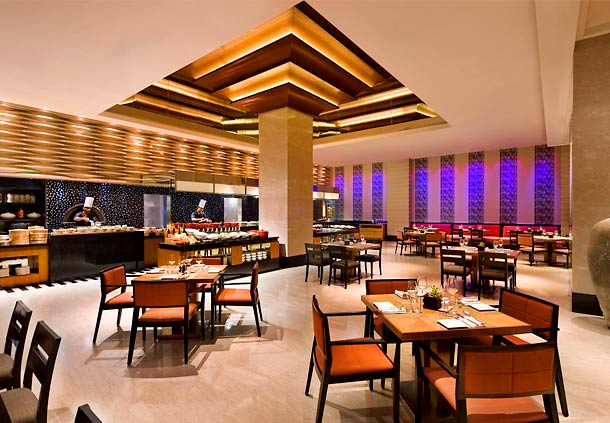 Courtyard Hyderabad – Conference facilities
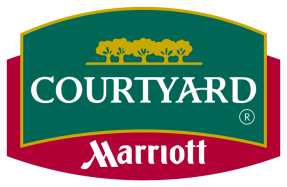 The Hotel has 6 meeting rooms offering clients tailor-made solutions for their conventions, meetings and conferences. Around 28 rooms in the 2nd floor are modified to  6 large meeting rooms.

Together these meeting rooms provide 6,727 sqft. of meeting space.
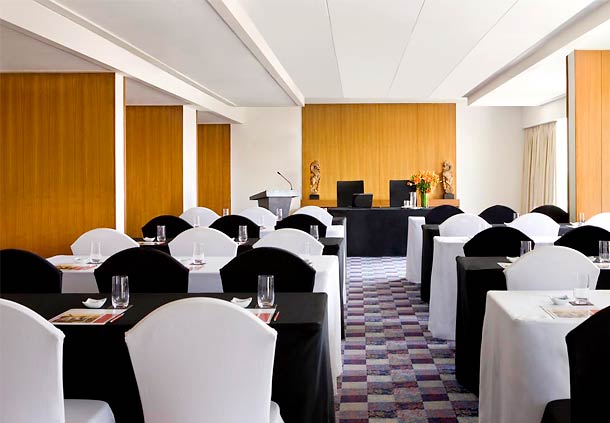 Market Analysis: Hyderabad
Key Highlights
Business travellers  and MICE account for 85-90 per cent of the premium segment hotel demand in Hyderabad. 

Demand for hotel rooms in the premium segment is mainly driven by IT/ITeS companies, Pharma ,  Bio-Tech, Infra, Medical conferences, Defence, Airline Crews, Government and finance.  Many Fortune 500 corporations and major Indian PSU giants have their offices in Hyderabad.

CRISIL Research expects room demand from premium segment hotels to grow substantially because of macro economic growth in the state of TELANGANA and ANDHRA PRADESH  after separation, Hyderabad being common capital for 10 years .
FUTURE
MICE activities are expected to be one of the key drivers of room demand in Hyderabad. 

  MICE infrastructure is already present in the form of India's largest convention centre (Hyderabad International Convention Centre) and a state-of-the-art exhibition centre (HITEX Exhibition Centre) and Hyderabad Marriot  Hotel and Convention Centre.

  New Plans announced  by the Government includes large Cultural, Convention and interaction auditoriums to accommodate 700 to 10,000 people – This will be in close proximity ( 3 KM) of The Marriott and Courtyard Hotels.
Proposed Cultural and Convention Center :
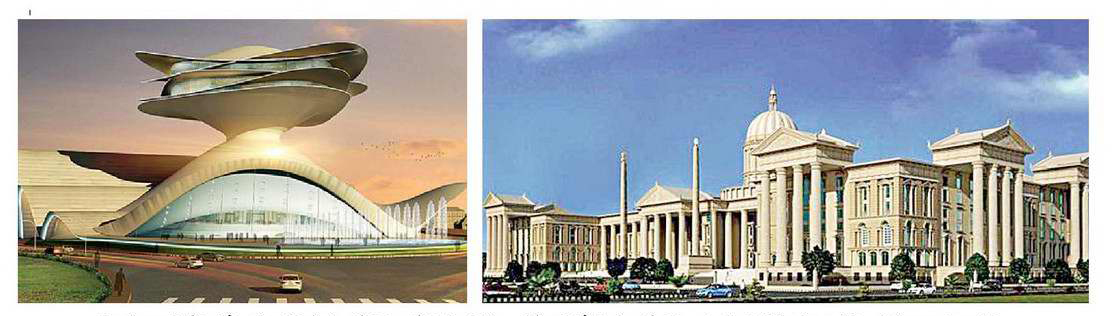 FUTURE
Proposed hub of 200 acrs meant for Restaurants, Highrise commercial complexes, malls, water sports and Theme Parks around the Lake.

  Funding of the cleaning of the lake by JICA – Japanese Funding Agency.
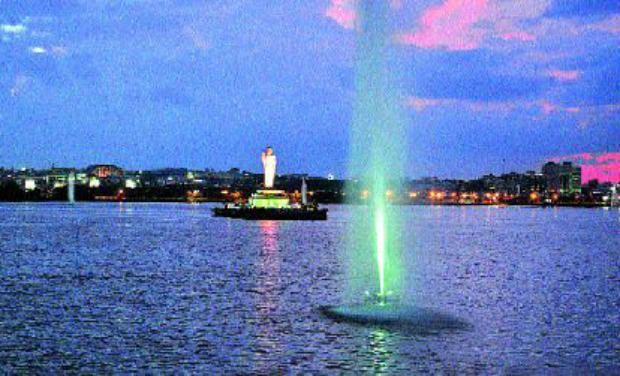 Our USP
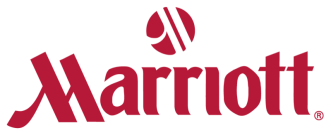 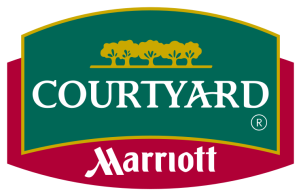 The only Integrated Hotel and Convention complex in the city with the Marriott Hyderabad and Courtyard Hyderabad connected by an internal sky bridge.

Gives total room count of 500.

16 Meeting rooms  – Ideal for international conferences as breakaways.

No land parcels available in the CBD for purposes of Hotels .
Financial Excerpts
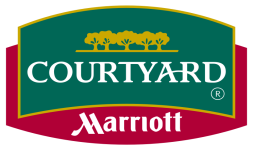 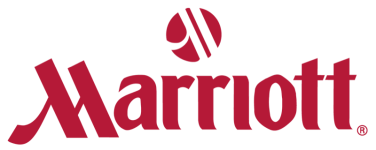 (In INR Lacs )
THANK YOU